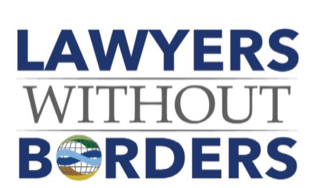 Lawyers Without Borders
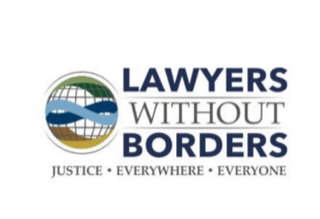 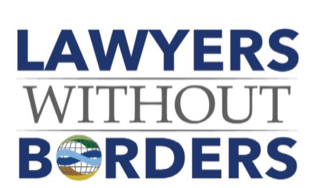 Who We Are
Our Objective
Our Mission
BUILD capacity & integrity in justice systems 
PROMOTE the rule of law 
SERVE the underserved 
PROTECT the disadvantaged 
PROMOTE human rights
Develop programs that improve access to justice guided by a mandate of neutrality and independence
IN ORDER TO
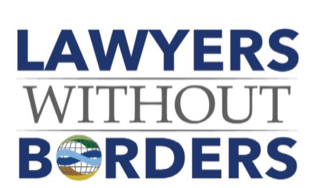 Our Team
Community Leaders
Supporting Law Firms
Harnessing the power of pro bono
LWOB Staff & Board
Police, Prosecutors, & Judges/ Public Defenders
Student
Divisions
Civil Litigators & Corporate Expertise
Our Projects - Overview
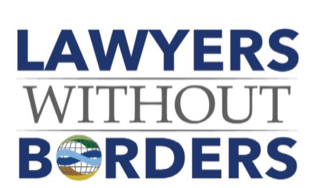 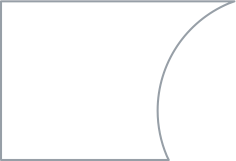 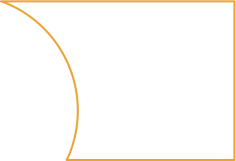 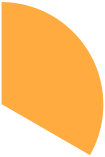 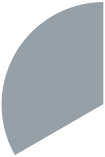 Mediation 
Gender Rights 
and GBV 
Inheritance and 
Succession 
Family Law 
Juvenile Justice
Trainings Legislative 
Workshops Community 
Outreach
Access To Justice
Skills Development
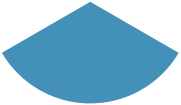 Combatting Crime
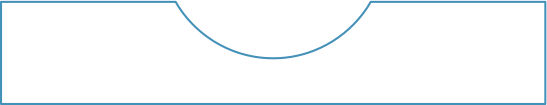 Human trafficking 
Wildlife trafficking 
Child labor
Forced labor 
Counter terrorism 
Civil and Political
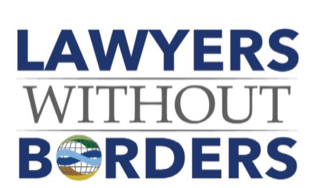 Our Projects - Results
Kenya, Bolivia, Paraguay, and Thailand Adopted Human Trafficking Standards 

SOPS for Law Enforcement in Tanzania 

Prosecutors’ Training Institute, a National Resource for 1500 prosecutors in Kenya

Trial Advocacy Training for 2000+ Kenya 

Prosecutors and Judges increasing Access to Courts and Fair Trials 
Case Digests for Government of 
Liberia 
1000’s of Students and Interns Contribute Research & Service Directly to Our Mission and Work
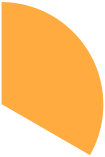 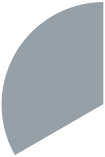 Access To Justice
Skills Development
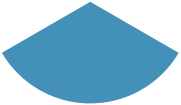 Combatting Crime
5000+ high impact workshops, technical assistance projects, and specialized presentations developed and implemented
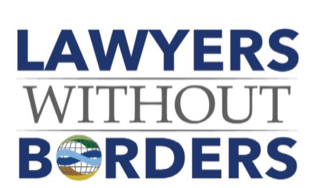 Where We Work
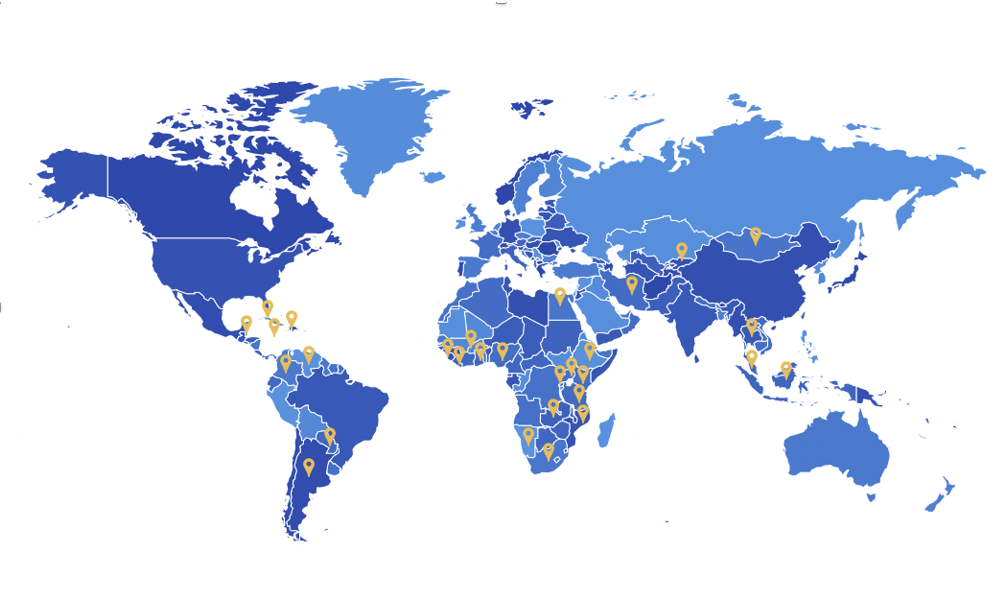 Where We Work - ATLAS
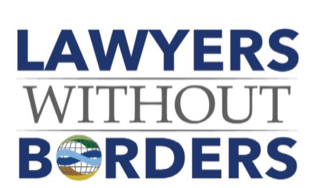 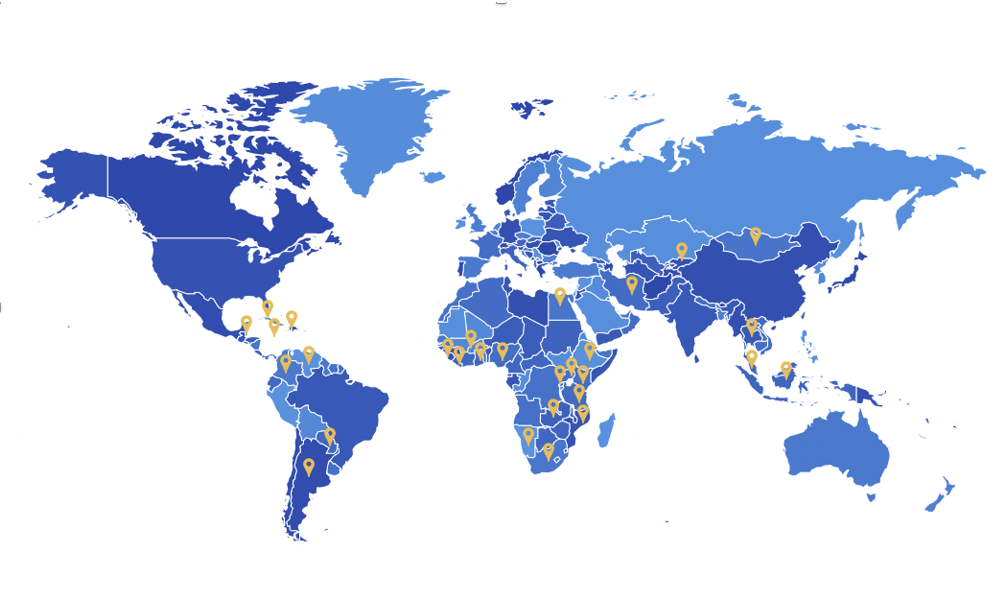 LWOB works with Winrock International and Partners of the Americas to implement the U.S. Department of Labor-funded project ATLAS: Attaining Lasting Change for Better Enforcement of Labor and Criminal Law to Address Child Labor, Forced Labor and Human Trafficking. 
ATLAS works towards three interrelated outcomes: strengthened labor and/or criminal legal frameworks concerning child labor, forced labor, and/or human trafficking by helping stakeholders gain the authority to act; 
improved enforcement of labor and/or criminal frameworks by strengthening stakeholders’ capacity to act; and 
increased coordination among law enforcement and social protection entities, which ensures that stakeholders have the mechanism to be effective. 
The LWOB ATLAS team is preparing for enforcement training programs that will take place in Argentina starting in 2021 on child labor, forced labor, and human trafficking.
Where We Work - WICRI
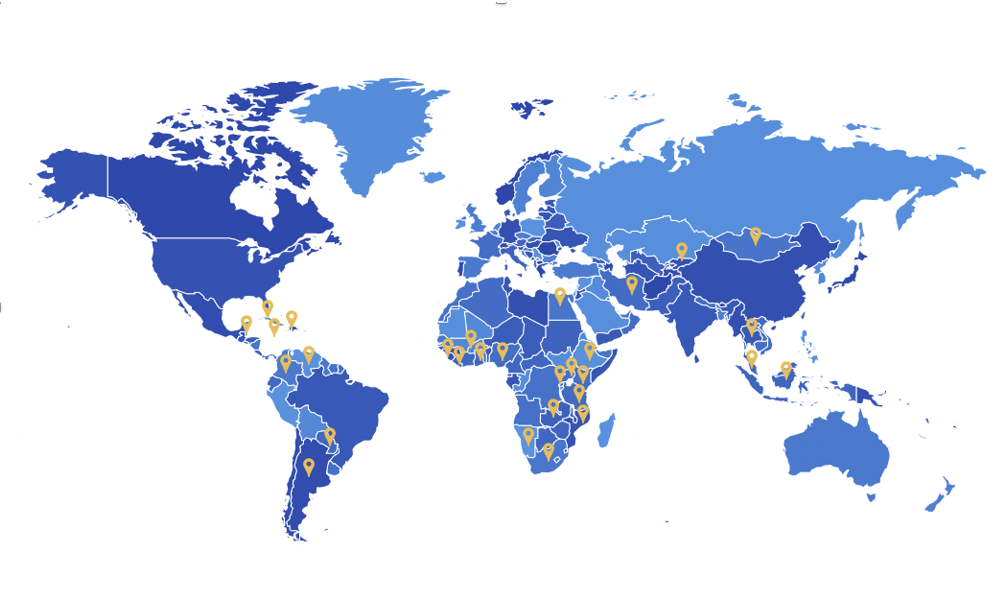 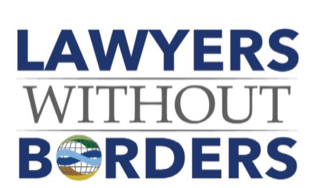 WIldlife CRIme Mock Trial Competition (“WICRI”) is an LWOB-administered project designed to improve prosecutorial capacity in complex wildlife trafficking cases through a series of lawyer mock trial competitions in Kenya and Tanzania. 

LWOB uses a variety of educational tools in the trial advocacy trainings, including new PowerPoint presentations that address the more advanced and complex issues encountered when prosecuting wildlife trafficking cases. 

Most importantly however, LWOB uses in-person and virtual seminars, proven to produce a higher information retention rate, to teach and discuss with participants.
How We Work – Case Files
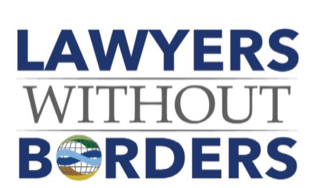 Educational
Activities
Graphic Novels
Case Files
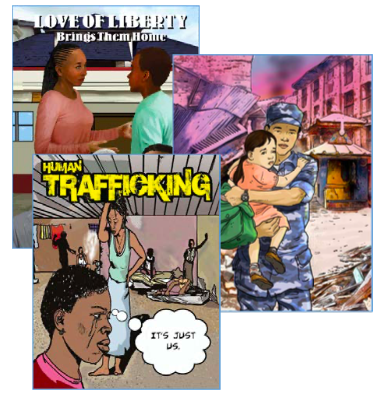 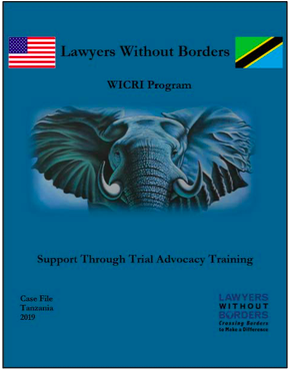 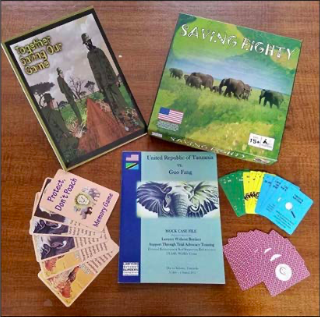 How We Work – Seminars & Training
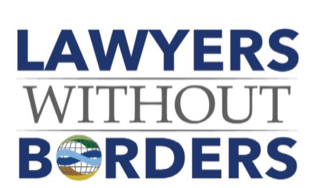 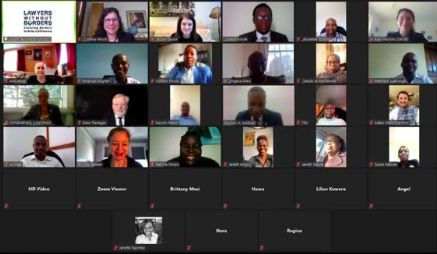 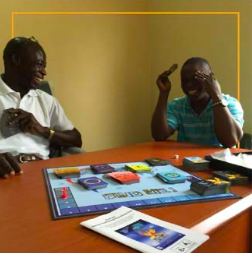 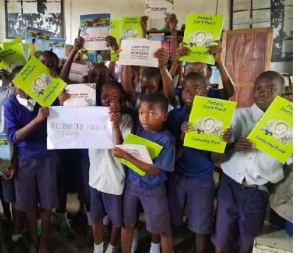 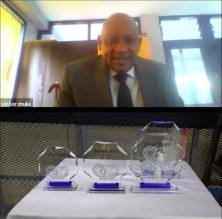 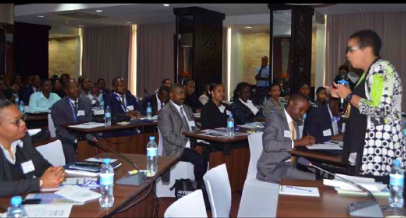 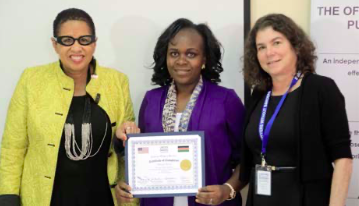 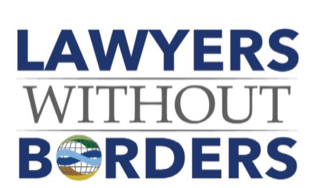 National & International Agencies
Our partners donate 10,000+ hours, worth more than $8 million in the last five years.
US Government Organizations
Foreign and Internation Organisations
Associations
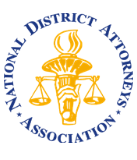 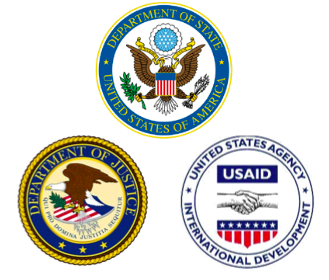 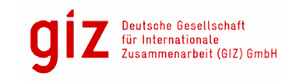 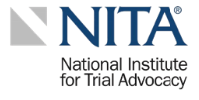 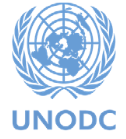 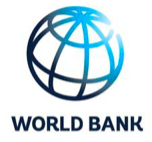 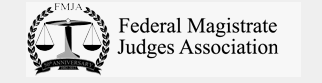 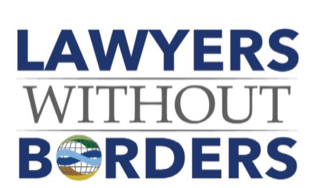 Our Partners – Law Firms & Corporates
Law Firms
Corporations
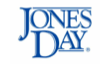 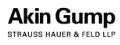 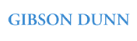 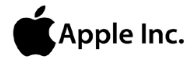 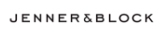 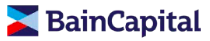 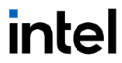 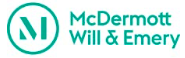 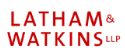 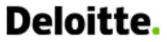 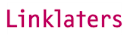 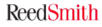 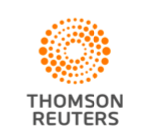 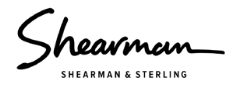 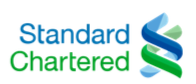 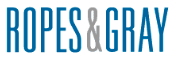 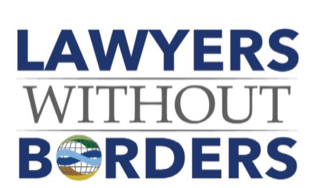 Student Divisions
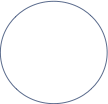 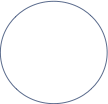 Participate in the annual Rule of Law Innovation Contest
30+ active 
student divisions spanning 4 continents
US Chapter
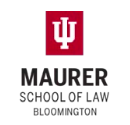 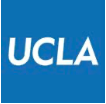 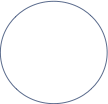 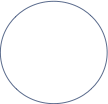 Central to LWOB ethos pro bono rule of law work
Conduct key research for LWOB projects
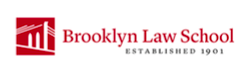 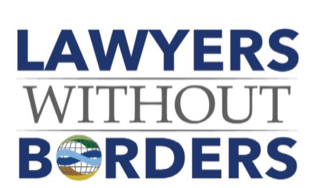 Student Divisions
UK Chapters
Rest of World
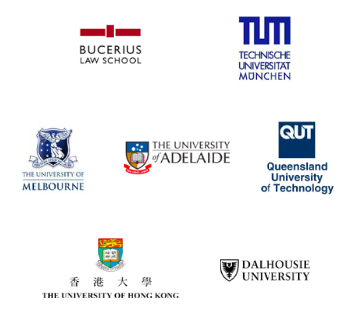 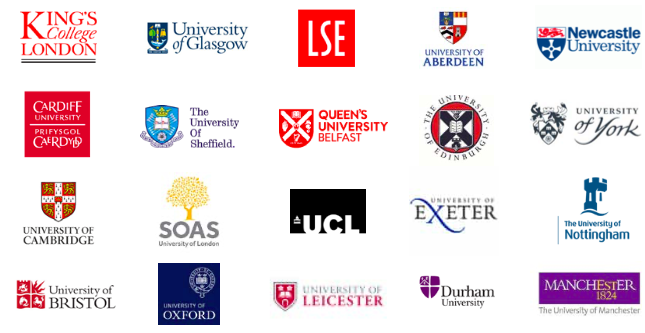 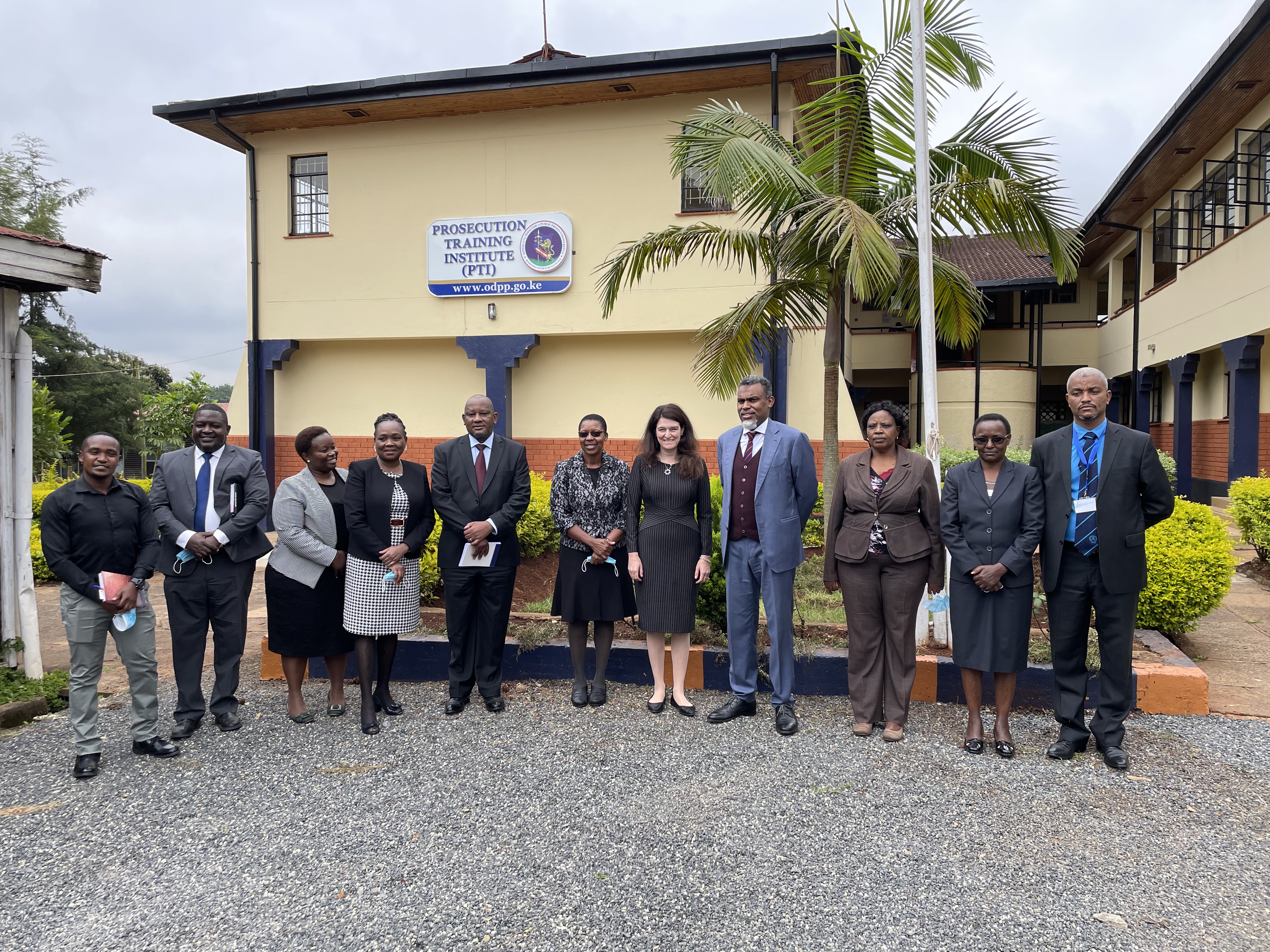 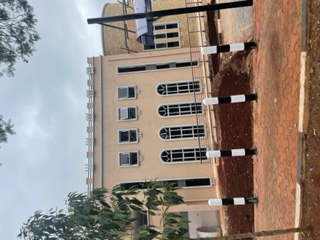 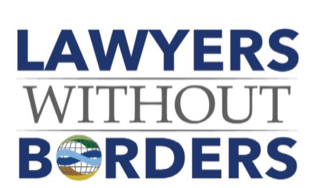 Why We Need Your Support
You can help grow Lawyers Without Borders’ programming to promote the Rule of Law across the globe
Anti-Human Trafficking & Child Friendly Spaces
Human rights and Skills Based Training
Wildlife Crime Roundtables
Deploy LWOB’s programmatic expertise for rapid response trainings
Harness LWOB & stakeholder expertise and experience to combat global human trafficking efforts
Harness LWOB & stakeholder expertise and experience to combat wildlife crime
Contact
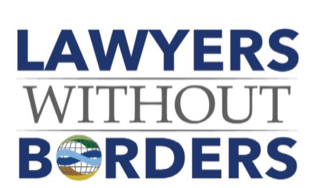 ROBIN TAYLOR
rtaylor@lwob.org